Read the words. What digraph can you see in all of the words?
down
ow
cow
owl
brown
town
crown
Match the picture to the word then click the slide to see if you are correct.
cow
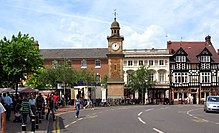 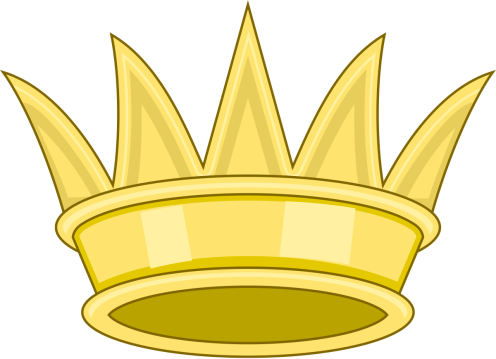 owl
town
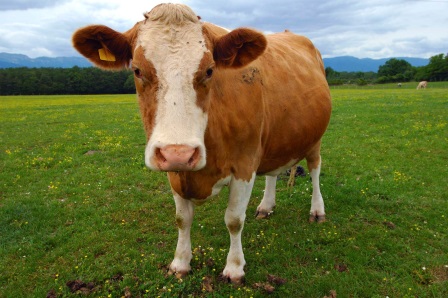 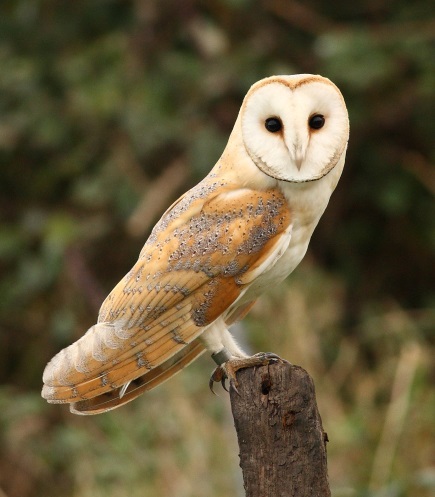 crown